Penmen Press Online Training
Fall 2022
Ryan Barrett - Online Manager
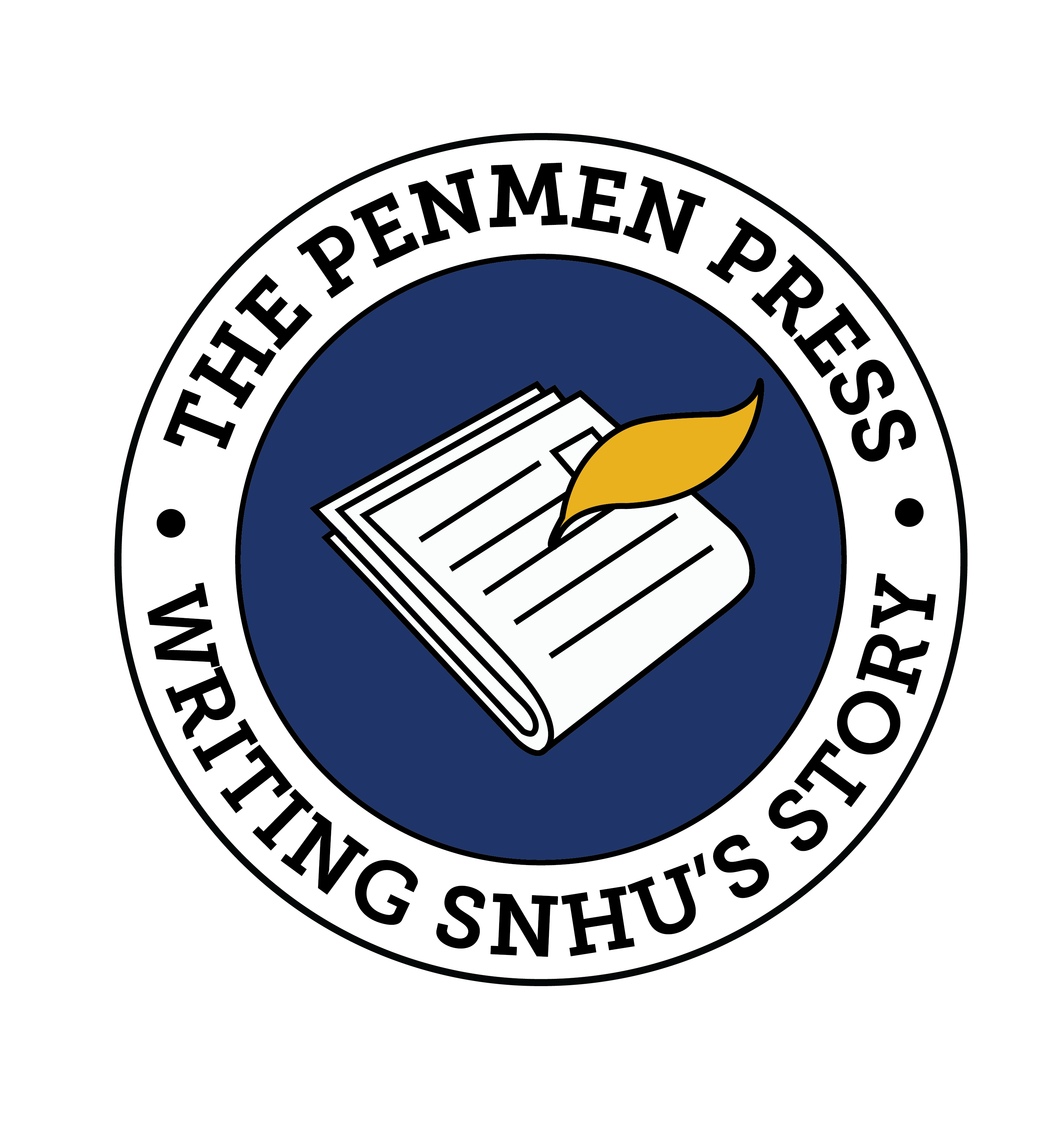 Meet your Online Manager
Ryan Barrett
Class of 2022
Information Technology B.S. Major (School of Business Program)
What do I do in OSI & On Campus
Student Government Association – EVP of Internal Affiars
Penmen Press - Online Manager
State of New Hampshire Notary Public
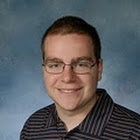 Contact Information
Email: ryan.barrett3@snhu.edu
Microsoft Teams 
Office Hours: 
Student Center Room 115:  Monday-Wednesday (When door is open) 
Penmen Press Office Hour Wednesdays 1:00pm-2:00pm
One on Ones (Monday - Wednesday & Friday & Saturday)
calendly.com/ryan-barrett3/30min
Website Do’s and Don’ts
Log Ins - How do they work?
Save Often
Acceptable Use Policy
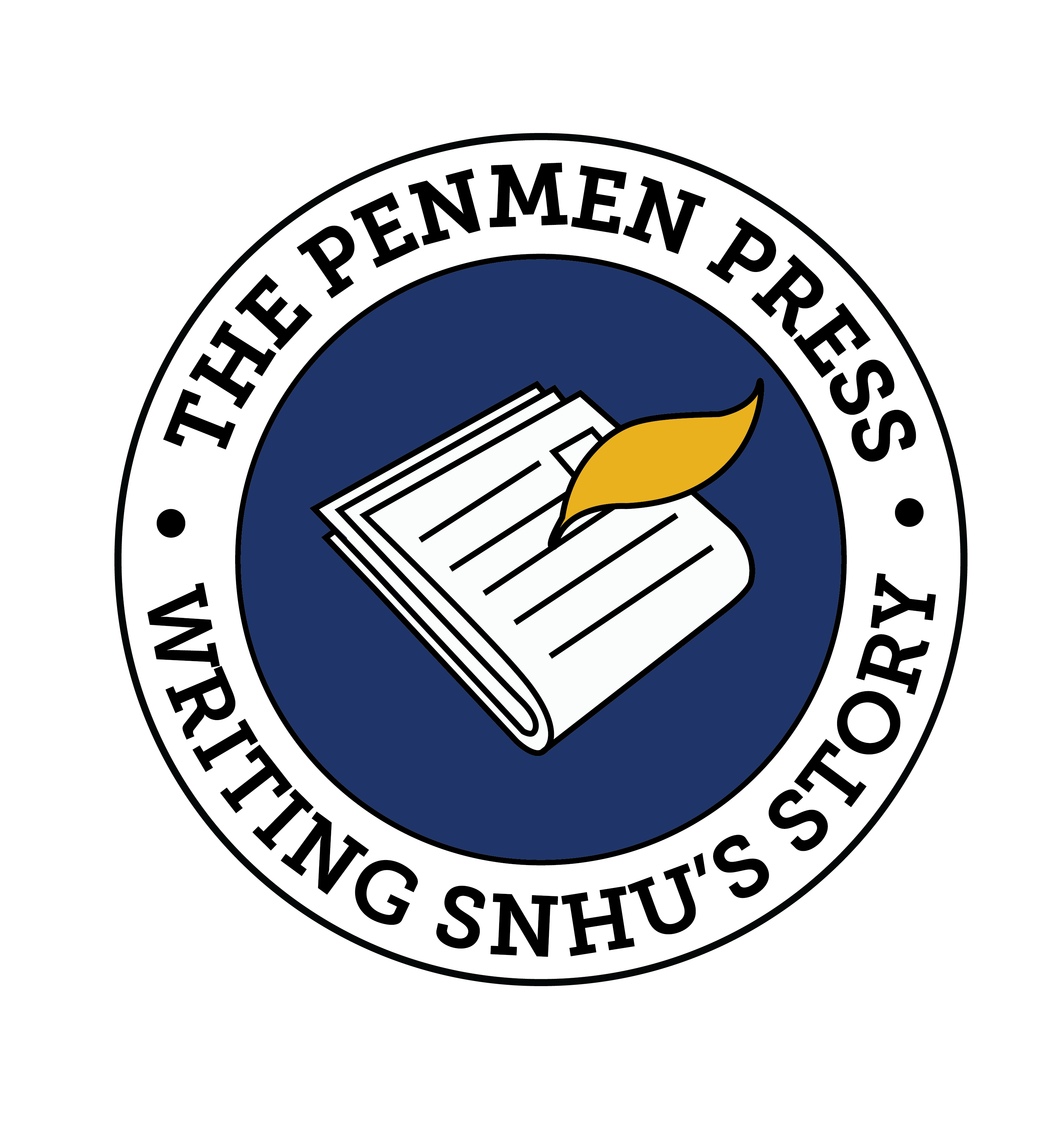 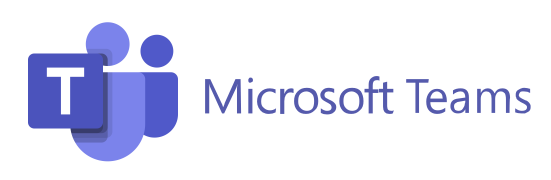 Teams
Post responsibly 
SNHU Use Policy 
Responsible employees of the SNHU Community 
RAs
Some OSI Staff
Advisor (JB)
Website Permissions
Layout Team:  View all articles
Photo Team:  Add articles and captions
Copy Editor Team: Can edit articles
Writer: Create and edit their own articles

Having access problems?: Enter a Help Ticket (More on that later)
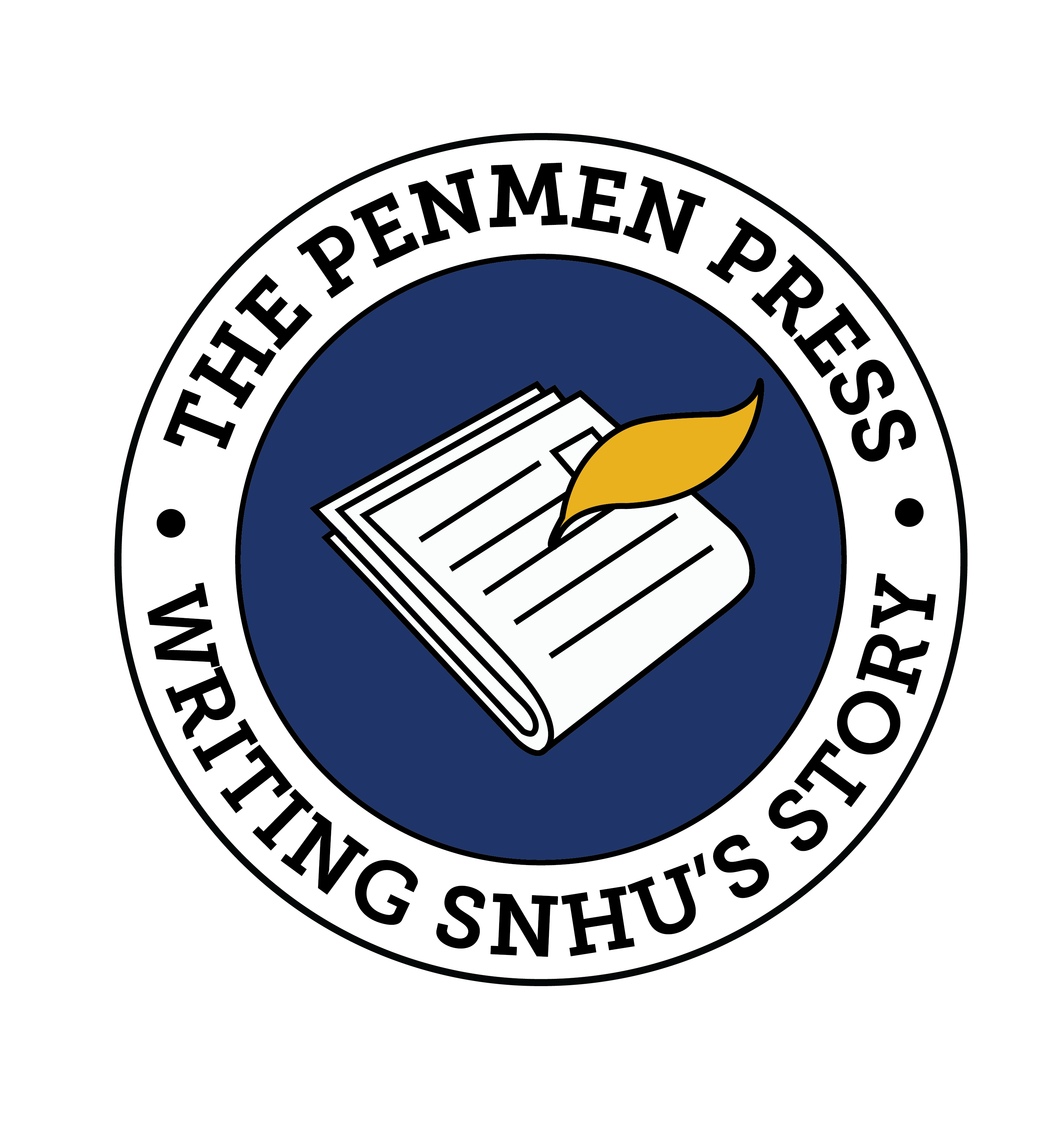 Posts
How to Start and Finish them?
Social Media
Attach Photos and Captions
SAVE OFTEN
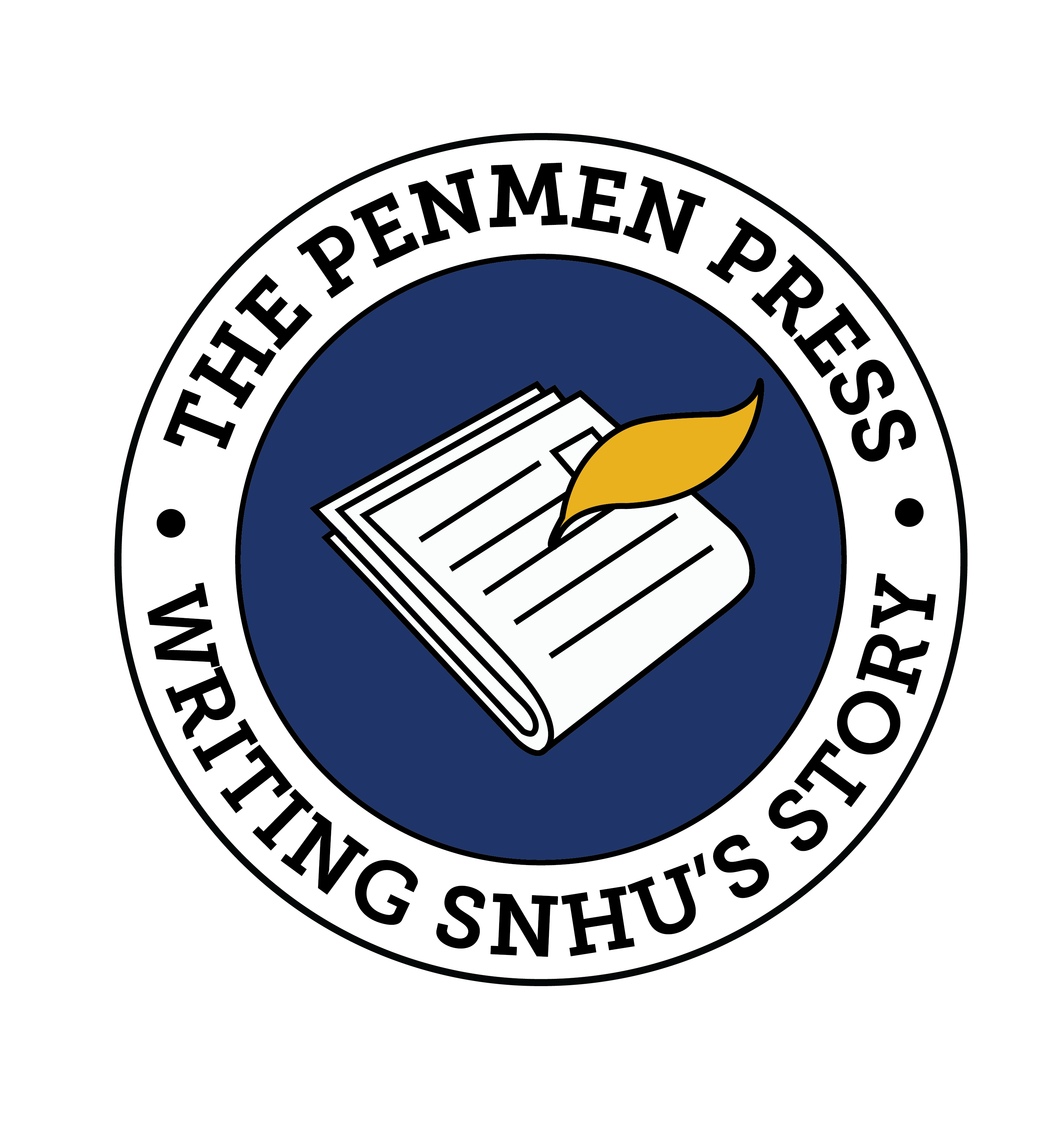 What can I do to help you
Reset your password
Website help
Slack help
Photo galleries
Access help
And Much More!
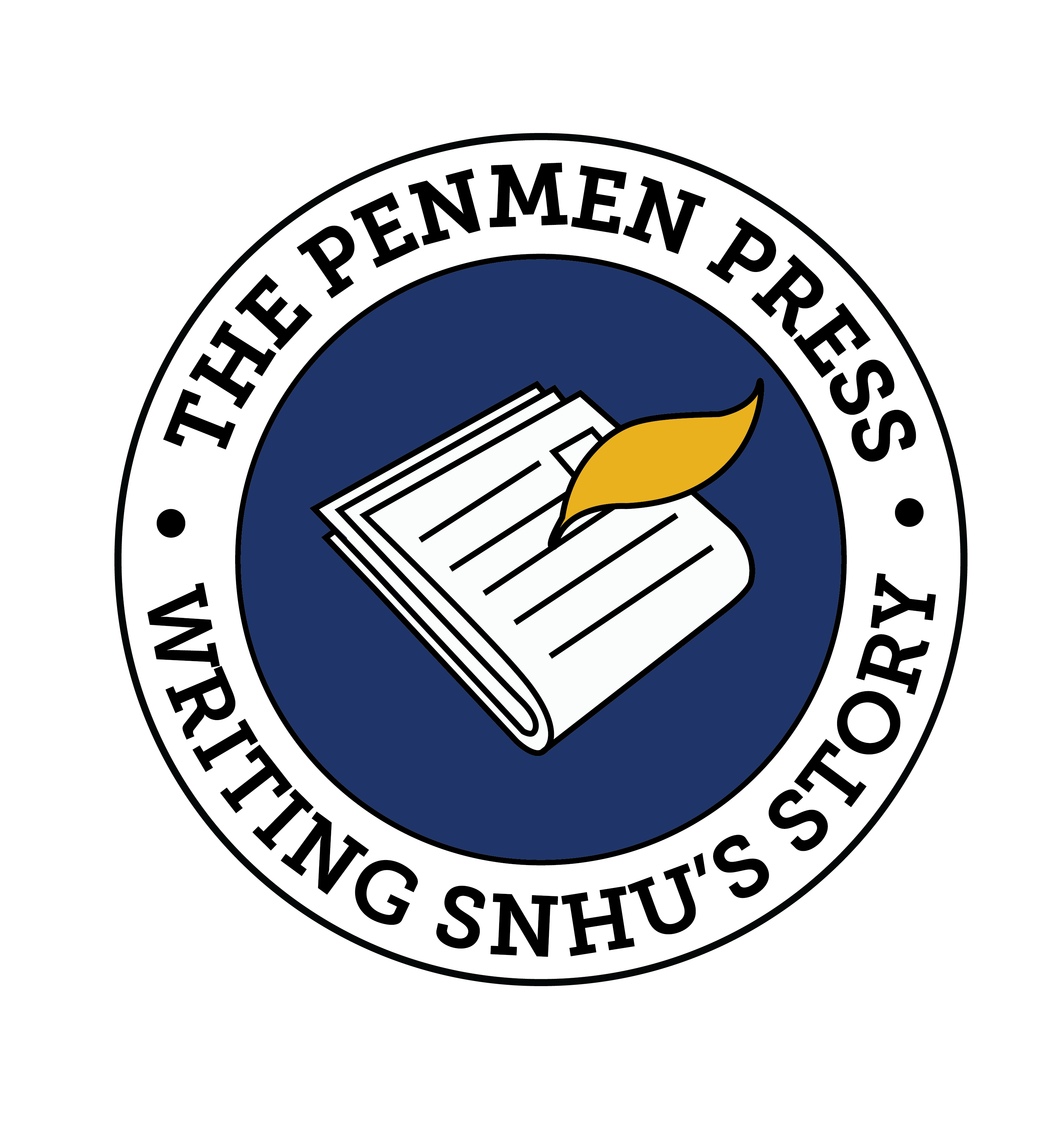 Team Web Portal
penmenpress.com/backoffice  Click on Team Web on the Left
What you will find
Help Desk
Knowledge Base
System Status
Team Web Contact Information
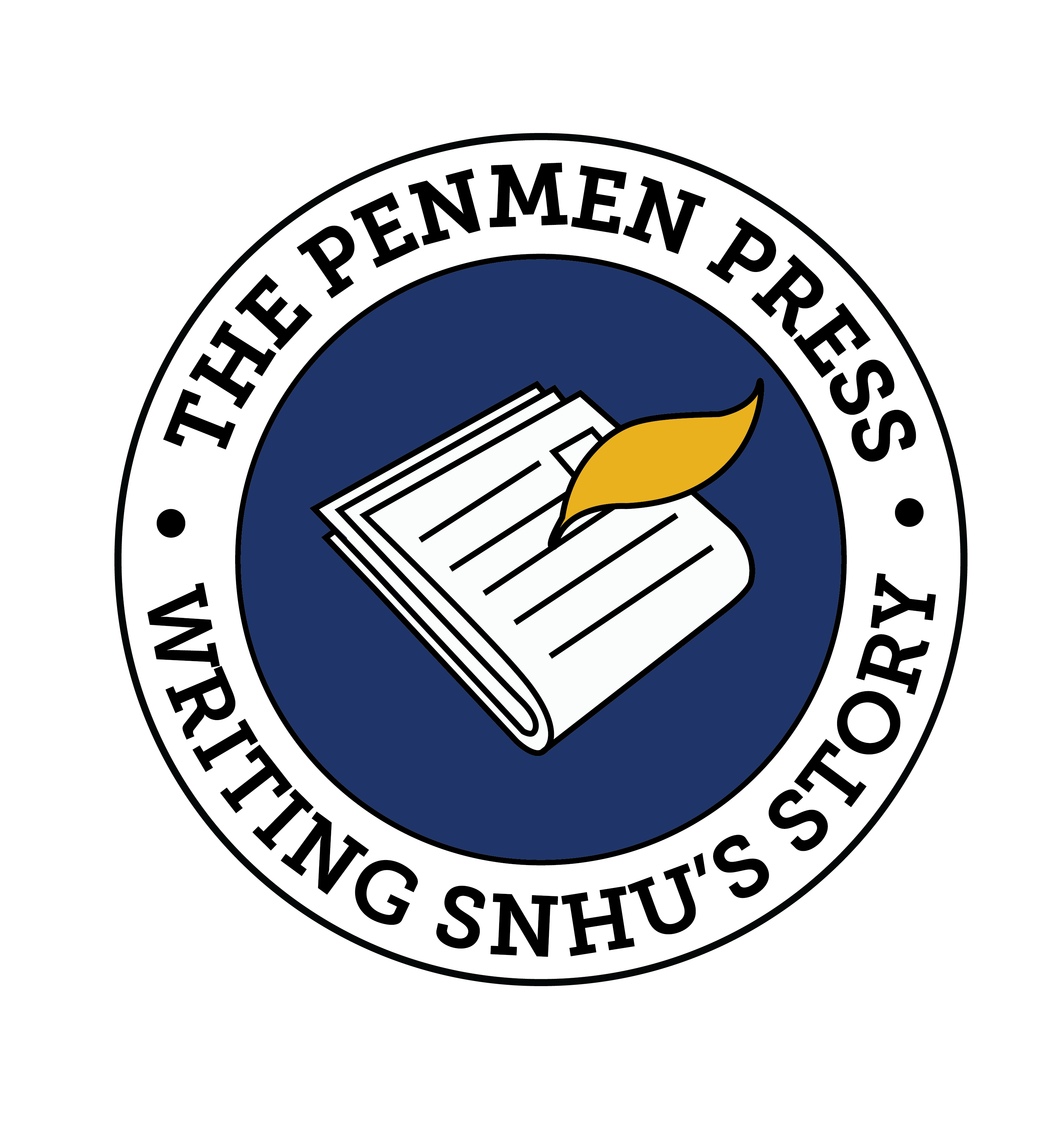 Training Portal
penmenpress.com/backoffice  Click on Training on the Left
What you will find
Archives of Past Training Resources
Current Resources
Current Sessions being offered
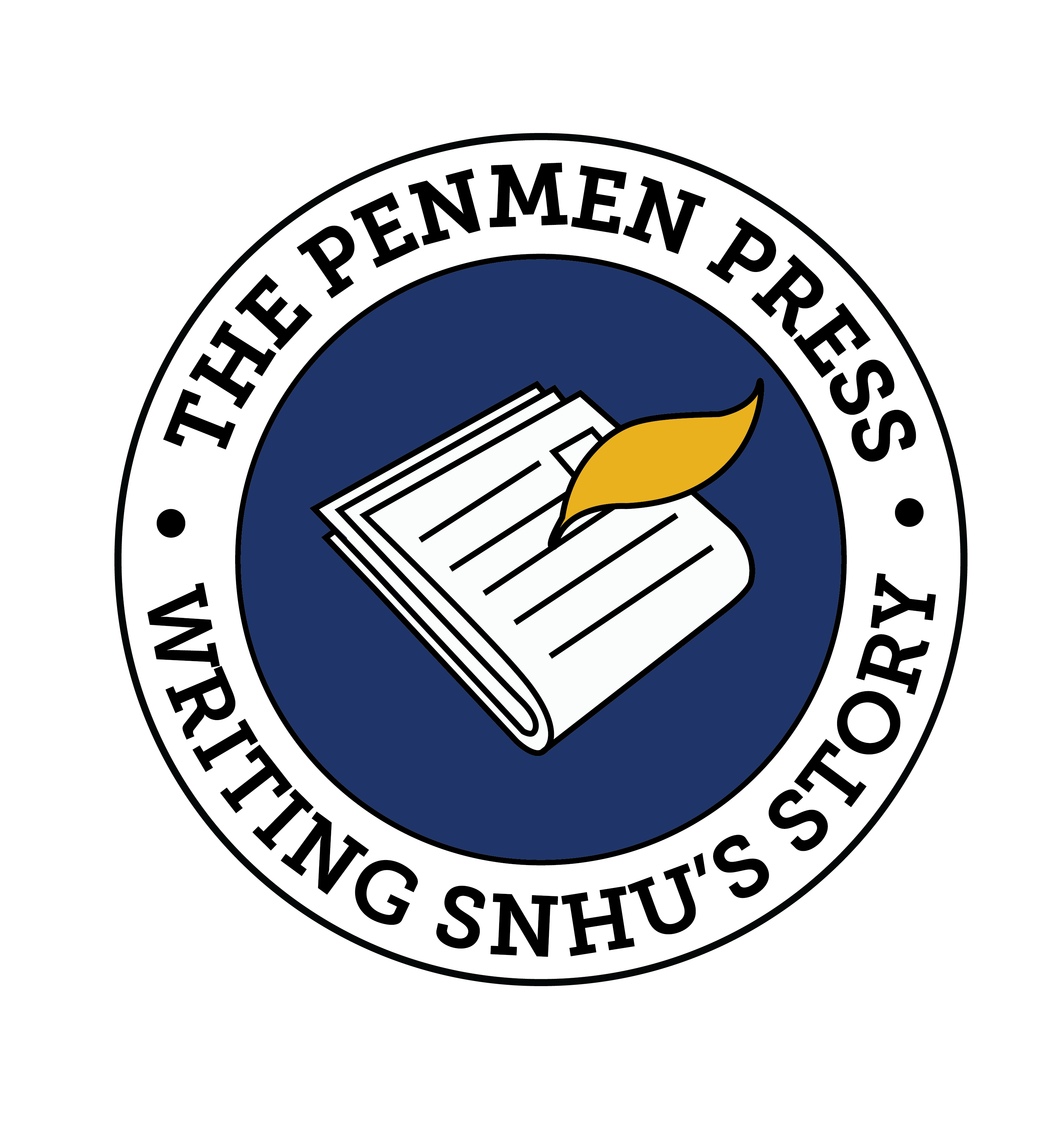 Other Great Resources
Your Editors!
& 
Your Managers!
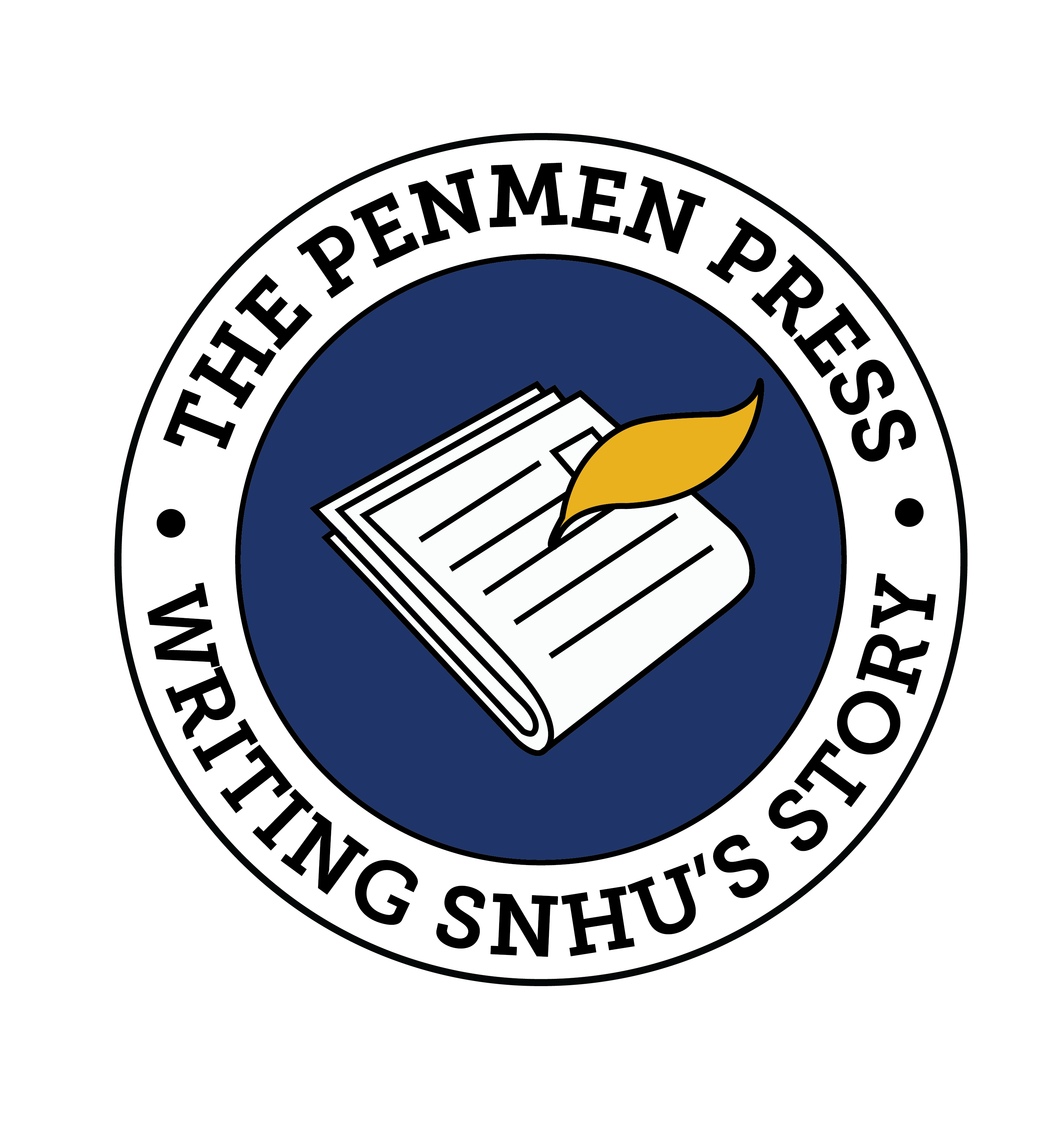